RIDGE REPORTER
OCTOBER 2022
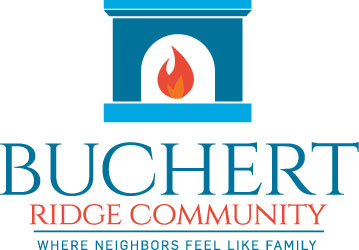 Don’t Delay – Call Today!
DID YOU KNOW? . . . The front office is the hub for all communication between staff, residents, and the community.  Our office team works diligently to answer phone calls, assist people at the office window, direct phone calls to the appropriate personnel, and answer questions of all kinds.  They also collaborate with all departments to assist with organization and distribution of information.  
QUESTIONS & CONCERNS:  If you have a question or concern, please give us a call!  We are able to help provide solutions to questions and concerns of all kinds.  Information can change over time;  we encourage residents to call or come to the office to obtain the most up-to-date information available.  If we are unable to provide an immediate answer, we will return your call with the information as soon as possible.
RSVP:  Please RSVP to any trips/events you are interested in!  All sign-ups for trips and events come through the front office (unless otherwise noted).  It is very important to reply for trips and events.  Lack of participation may result in cancellations.  A recent example is an event that was postponed due to a lack of interest.  Had enough people RSVP’d, the event would likely have been held as scheduled.  Additionally, RSVPs allow speakers and class instructors to adequately prepare for their presentations.
MAINTENANCE:  Delaying a call to the office to report a potential maintenance issue can lead to significant problems.  If you notice something is not working correctly (microwave, refrigerator, hot water, etc.), a leak, or something similar, please call the office right away.  Many appliances may still be under warranty making timely reporting of issues crucial to obtaining proper service within the warranty period.  Supply chain delays also continue to present significant challenges for obtaining repair/replacement parts.  The sooner we are notified something is in need of repair, the sooner we can order any necessary parts.  
WORK ORDERS:  All work orders are recorded in our database.  Updates are carefully documented allowing us to track parts on order, information related to a project, and correspondence with contractors, residents, and suppliers.  If an issue is not reported to the office, it cannot be entered into our system and properly addressed.
ALL WORK ORDER REQUESTS must be called into the office.  Occasionally, an issue is mentioned to a team member who is working on another issue.  Team members do not have the ability to enter work orders into our system while they are in the field.  Residents must call the office to have requests properly documented.  A team member will address your issue in order of priority.
VOICEMAIL:  Finally, please leave a voice message if you reach our voicemail system.  While we strive to answer calls as they come in, we are often busy assisting another resident or a visitor to the community.  Please do not continue to call.  Rather, leave your name, unit number, and the reason for your call and we will return your call promptly.
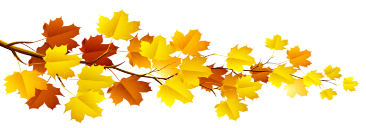 Information  & Reminders
Page 2
Coming in November … Veteran Wall of Honor
We are working hard to finish our Veteran Wall of Honor!  We are so excited to have the privilege of honoring our residents who served in the armed forces.  More details will be coming soon - make sure to read your November Ridge Reporter!
The Joy of Sox
We are still supporting the “Joy of Sox” program. Residents can participate by donating one or more pair of NEW socks for the homeless. A collection basket is in the SRC Game Room.  The socks can be of any size or style for men, women, and children. 
Thank you for your donation.
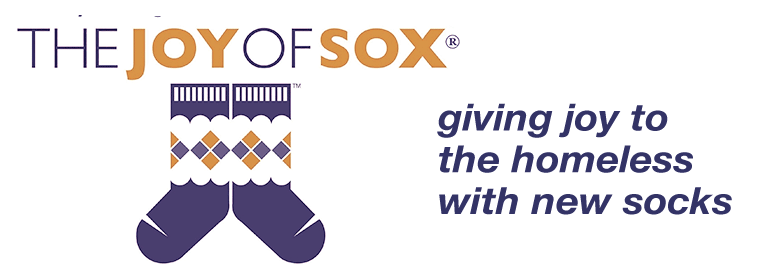 Fall Shrub Trimming
Triton Landscaping has started fall shrub trimming. Once SRC has been completed, they will then move to BRC.
(The schedule is dependent upon weather.)
Happy Halloween!
Monday, October 31 is Halloween. If you desire to have little “munchkins” trick or treat at your door, please leave your porch light ON.  If you do NOT wish to have them, please turn your front porch light OFF. 
As always, should you see vandalism or suspicious activity, call the Police directly.
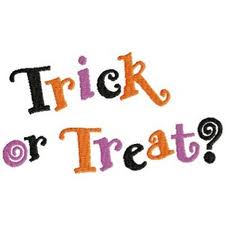 Information  & Reminders
Page 3
Gutters & Downspouts
Occasionally, rain events can produce an extremely high amount of precipitation in an extremely short amount of time. The runoff from the roofs can be too much for the gutters/downspouts to handle during an intense rain event, thereby causing the overflow.  In addition, there are gutter guards installed in various locations throughout the community. These also cause a problem for extreme amounts of rain. The gutter guards cannot handle the rush of the water during the intense rain. The gutters/downspouts and gutter guards are designed to handle normal rainfall.
When the gutters are overflowing during the intense rain, there is nothing we can do at that point in time. Please call the office to have a work order placed to have the gutters examined for a clog. The gutter will be checked after the rain event.
Fall Maintenance Items
With cooler weather coming, it will soon be time to change your heater return vents and filters.  
Maintenance staff will be around to change the filters.
There is a simple way to remember which vents need to be open or closed.  For winter, open the bottom vents (to keep your feet warm) and close the top vents. Should you need assistance changing the vents, please call the office to be placed on the list.
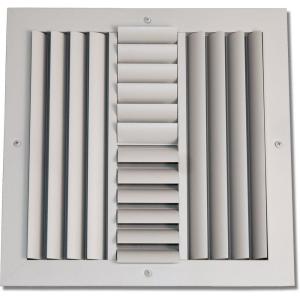 Heater Inspections
Our maintenance team will be performing heater safety inspections. The majority of the inspections will take place early morning and entirely in the mechanical room. With the exception of units with heating systems located in the basement and mechanical rooms are accessed from inside the unit, no attention at all will be required from the resident.
You can run your heater before the return vents are changed.  The vents only assist in giving better circulation of the heat.  We recommend testing your heater prior to the onset of cold weather. The staff would appreciate your testing Monday thru Friday from 9 AM to 3 PM and contact the Office during normal business hours with any issues.  This will minimize urgent calls to our maintenance staff.
Dryer Vents
The maintenance staff is continuing to clean residents’ dryer vents. If you experience longer drying cycles or clothes still being damp after a typical drying cycle, please call the office.
If you are not home and are a DO NOT ENTER, a note will be left for you to contact the office to schedule the cleaning. Otherwise, staff will be at each house to clean the vents. A note will be left behind if you were not home and your vent was cleaned.
Information  & Reminders
Page 4
Trash Pickup Reminder
When placing trash out for pick up on Monday and Thursday:
Have trash/recycle out by 8 AM
Place at the end of your sidewalk
Avoid placing trash on the porch as other items could also be picked up by mistake
If it is not visible from the road, it may not be picked up
Call the office if you have trouble getting trash to the end of the sidewalk
Leave any weeds/plant clippings out with trash. No need to call the office.
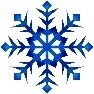 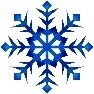 Hate to Say It . . . SNOW?
Now is the time to make sure we have a copy of your car key for snow removal, especially if you are a new resident or have gotten a new car. Please call the office with any questions.
It is NOT mandatory to participate with this snow key policy. Note: Residents who have not provided a copy of their key will be responsible for moving/clearing their own cars.
A copy of your car key(s) will be kept and locked in our office for our snow crew to move your car at their convenience for plowing. 
This year’s snow removal contract was awarded to Realty Landscaping. They are experienced in snow removal at senior living communities. Thank you in advance for your patience and understanding.
Comcast
Comcast visits the community on Tuesday mornings to provide service to our residents.  A FEW REMINDERS:
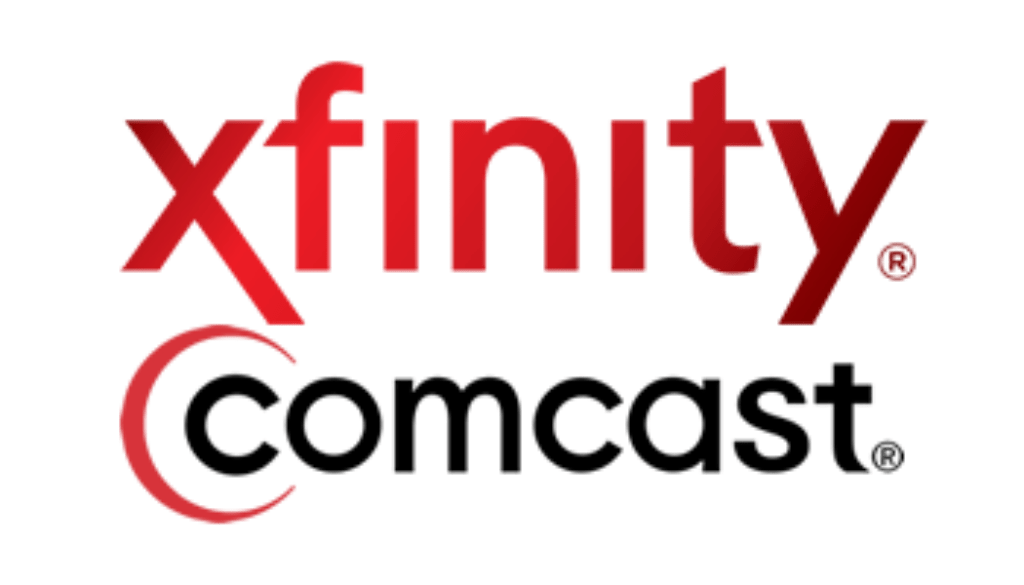 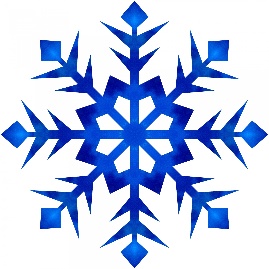 The service is free to residents with existing Comcast service.
In order to request service, residents must call the office by 3 PM on Monday with a description of their issue.  
Residents must be home on Tuesday morning when the Comcast technician arrives.
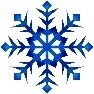 Information  & Reminders
Page 5
No Trespassing or Soliciting Communities
Both Sanatoga Ridge and Buchert Ridge are no trespassing and no soliciting communities. We do not want to be unfriendly neighbors to people who feel safe walking through the community, however, we also do not want to be a place where adults or children loiter.
In addition, in Lower Pottsgrove Township, all people/groups are required to have a permit to solicit from the Township. Should a solicitor knock at your door, kindly close the door and call the police.
Because we are a no soliciting community, politicians are not permitted to go door to door through our communities.
Should you witness loitering or soliciting, for your safety, do not approach or engage in conversation. Please call the police directly. If you call the office or on-call staff, by the time we call the police, the offending person(s) may be gone.
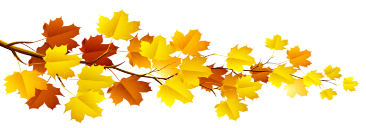 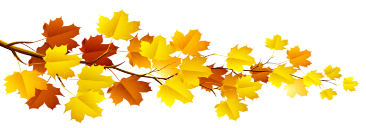 Sewing Club
Ruth has announced she will be stepping away as leader of the Sewing Club. Thank you Ruth for your dedication and countless hours with the Sewing Club!

Sewing Club – New Name – Stitches & Seams
The Sewing Club has a new name (Stitches & Seams) and needs a new leader. Stitches & Seams provides sewn donations to various organizations throughout the community. Please contact the office if you are interested in leading Stiches & Seams.
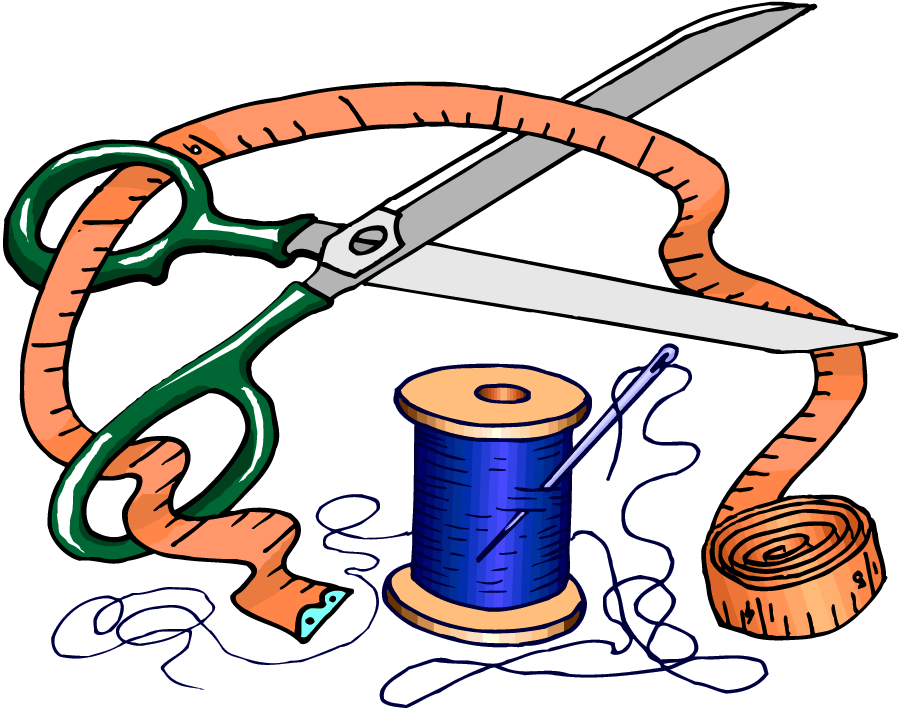 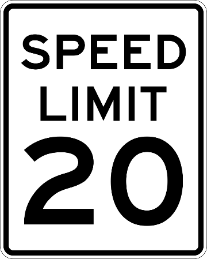 Both at BRC and SRC, the speed limit through the communities is 20 MPH.
Please make sure to stop and look both ways if you are coming out of a Court at SRC.
Announcements
Page 6
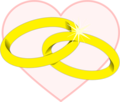 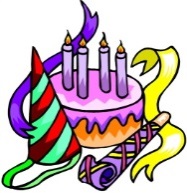 Happy Anniversary!
Happy Birthday!
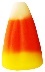 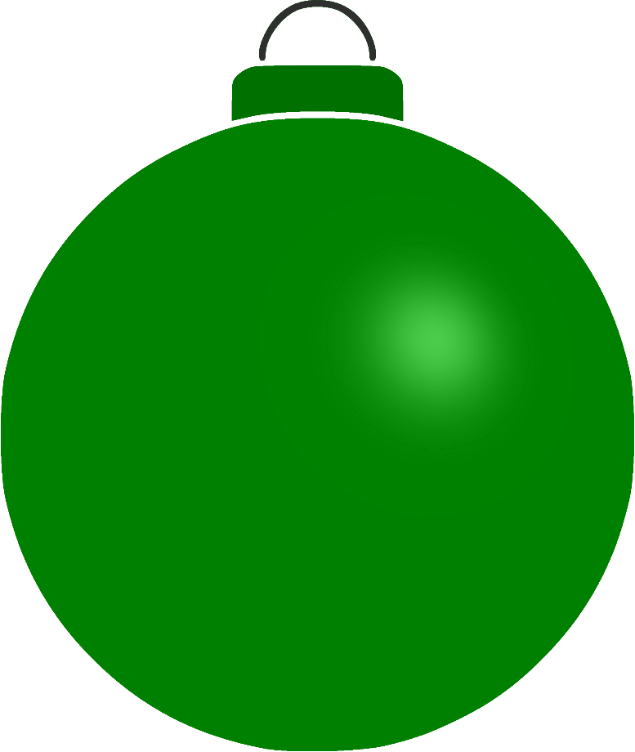 18	Fred and Betty
14	Dick 
29	Joyce
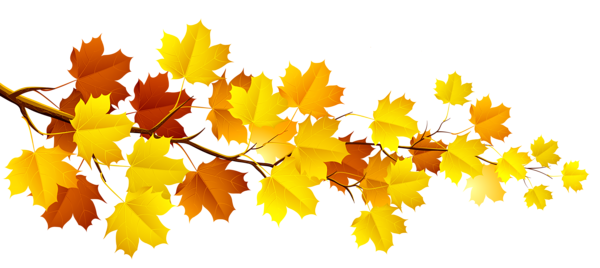 SAVE THE DATE
BRC RESIDENTCHRISTMAS LUNCHEON WEDNESDAY, DECEMBER 7 AT COPPERFIELD’S
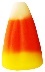 29	Joyce Lacy 43EC?

ADD TO BRC B-DAY LIST
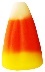 Welcome To The Neighborhood!
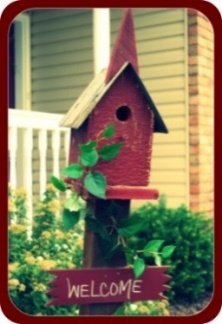 We’d like to extend a warm welcome to our newest residents! Please stop by and introduce yourself.
SRC Resident Christmas Luncheon
Friday, December 2
The Annual SRC Resident Christmas Luncheon will be heldFriday, December 2.Look for more details in the November Ridge Reporter.
Mariafrom Avondale, PA
Our thoughts and prayers are with the family at this difficult time.
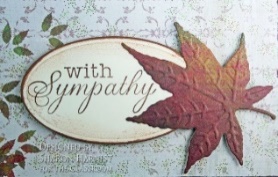 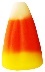 Bob Irwin (N-10) passed on September 20. Bob and his wife, Alicemae, moved into SRC March 2012.
Ron & Cathy from Bally, PA
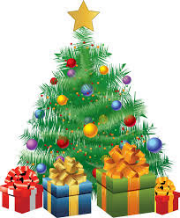 Keeping Busy
Page 7
Attention SRC Singers
Thursdays at 3:30 PM
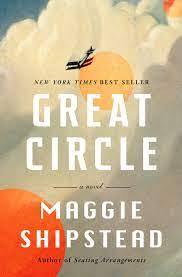 Weekly rehearsals in the Auditorium have begun in preparation for the Winter Concert to be held in December. For more information on the SRC Singers, please call Vivian.
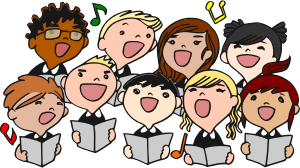 October 3
Pickleball – Wednesday Time Change
Wednesdays at 5 PM; Fridays at 9 AMSanatoga Swim Club
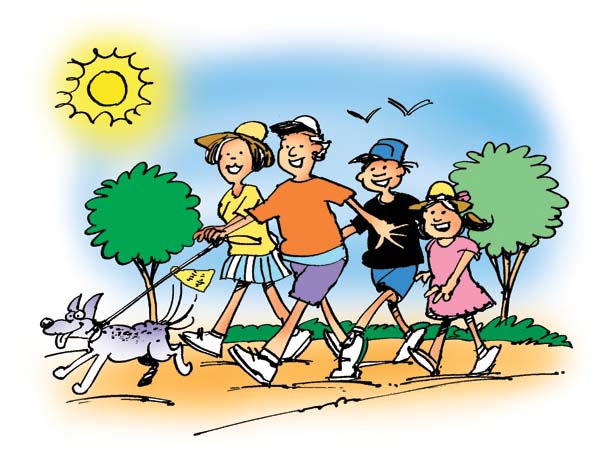 Trailblazers!
With cooler weather approaching, take a stroll through the Community Walking is more than just taking steps!
Pilot Club – Informational TeaWednesday, October 5 at 2 PM
Looking for an exciting new volunteer group of outgoing ladies?  The Pilot Club of Valley Forge will be hosting an Informational Tea on Wednesday, October 5 at 2 PM in the SRC Dining Room to discuss this exciting service organization and share some of their service projects.  
This opportunity is now open to the public! Bring a friend along! RSVP by Monday, October 3.
Pilot International is a women’s international service club whose mission is to influence positive change and to give back in communities throughout the world.  Pilots come together in friendship and service, making a positive change in the lives of others.
Book Club
Monday, October 3 at 2 PM
Book Club is the 1st Monday of each month in the SRC Dining Room. Great Circle by Maggie Shipstead will be discussed at the October meeting. 
November’s book will be Saving CeeCee Honeycutt by Beth Hoffman.
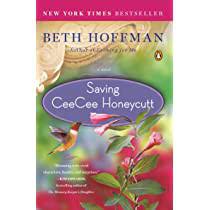 November 7
Contact Jeanette for more information.
Keeping Busy
Page 8
Lunch and Learn Panel:Navigating the Different Levels of Senior Care
 Friday, October 7 at 11 AM
For those who RSVP'd for this presentation, a reminder will be in your mail slot.
Bible Study
Monday, October 10 at 2 PM
Bible Study will be held in the SRC Dining Room on Monday, October 10 at 2 PM. The study will be headed up by Franklin Iyasere, lead pastor at Providence Church of the Brethren in Royersford.
Resident Meeting with StaffTuesday, October 11 at 10 AM
The Resident meetings are typically held the 2nd Tuesday of each month in the McMenamin Rec Center.
Breakfast Bar
Tuesday, October 11 at 9:15 AM
Beginning Tuesday, October 11 at 9:15 AM, enjoy breakfast with your neighbors in the McMenamin Rec Center. Breakfast bar is typically held the 2nd and 4th Tuesday of each month at 9:15 AM. Light fare will include bagels, muffins, EGGO waffles, juice, coffee and fruit.
The cost for Breakfast Bar is $3
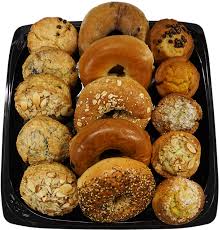 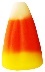 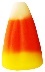 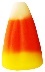 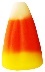 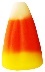 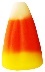 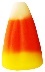 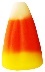 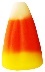 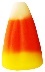 Please RSVP to Rozanne by the Friday before each scheduled Tuesday.
My Journey Through Deafness
Tuesday, October 11 at 6 PM
As a means of kicking off a new series on hearing loss, Lara, Assistant Director of Sales and Marketing, shares her journey of 50 years of hearing loss, becoming completely deaf, and then learning to hear again using cochlear implants.  Her story serves as a preface to upcoming presentations next month and in 2023.  Join her on Tuesday, October 11 at 6 PM in the SRC Auditorium.   Open to the public.  RSVP by Friday, October 7.  

SAVE THE DATE: Tuesday, November 8 topic (also at 6 PM):  “Surviving the Noisy, Stressful Holidays: Tips for Those with Hearing Loss (and for their families!)”
Keeping Busy
Page 9
Lunch Bunch
Longhorn SteakhouseFriday, October 14 at 11:30 AM
If you are paying by cash at the restaurant,please bring smaller bills/change.
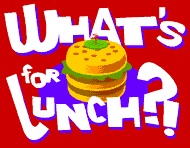 The SRC Bus will be available for a fee of $3 (check only) per person for the Bus Driver payable at sign-up. 
The bus and carpool will leave the Berean Bible Church Parking lot at 11 AM. RSVP by Tuesday, October 11. 
Would you like to be the one to pick the restaurant? Contact Kathy.
Peace Meditation Time
Sunday, October 16 at 3 PM
Peace Meditation Time led by Natalie with singing bowls and reiki, Sunday, October 16 starting at 3 PM till 4 PM at the McMenamin Rec Center. For those who find peace in creating art quietly while listening, we will have some mandala templates to color, BYO crayons or pencils. Or just sit quietly and meditate while the "singing" of the bowls complemented with reiki fosters peaceful thoughts, intentions, and sensations in body and mind.
Senior Helpers Presents: All About Home Care 
Tuesday, October 18 at 11 AM
Jessica Speroff presents an overview of services available from Senior Helpers on Tuesday, October 18 at 11 AM in the SRC Dining Room. Senior Helpers is an agency which offers non-medical care in the home.  Services include personal care (assistance with bathing, dressing, and toileting) as well as companionship services, such as meal preparation, housekeeping, and transportation.  Other services include medication reminders, a sitter service for seniors unable to stay alone, and assistance for seniors with Alzheimer’s and Parkinson’s.  Another valuable service is that of a care management coordinator, who serves as a single point of contact to refer and manage all your needed services from medical supplies to financial planning to hospital admissions and post-surgery care.  Open to the public.  RSVP by Friday, October 14.
Stitches & Seams
1st & 3rd Fridays at 9:30 AM – Sewing Room
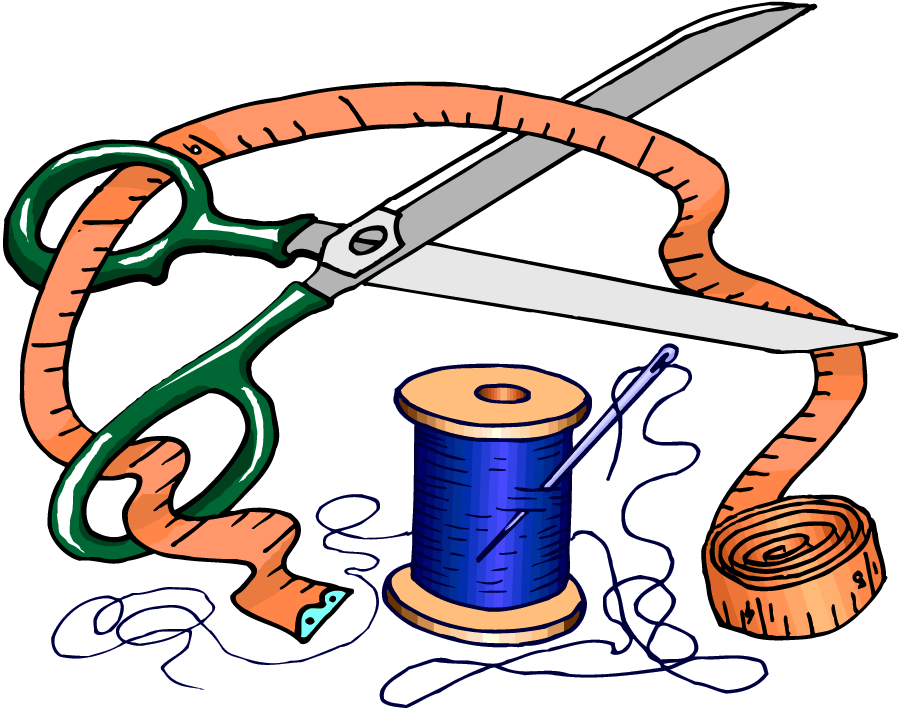 Keeping Busy
Page 10
Decorate your PumpkinSaturday, October 8 at 12 Noon
Bring your lunch and decorate a pumpkin for the contest!
Contact Carrol if you need paint or other craft items to decorate your pumpkin. We’ve decorated together in the past and had a great time!
Residents are encouraged to decorate a pumpkin for the contest
You are unique – make your pumpkin as unique as you are!
All pumpkins must be real pumpkins
NO cutting/carving/piercing the pumpkin! Use your imaginations!
WEEK 1: Bring decorated pumpkins to McMenamin Rec Center for display from Monday, October 10 through Sunday, October 16
Place the pumpkin on the counter
Place your numbered cup next to your pumpkin
Place your name on the number ticket and place it in the black box at the end of the hallway so we know who decorated that pumpkin
WEEK 2:  Vote for your favorite pumpkins!
Each resident will be given 2 tickets to be used to cast their votes
Tickets will be placed in your mail slot in the McMenamin Rec Center
Cast your votes from Monday, October 17 through 12 Noon on Friday, October 21
Winners will be awarded a prize and announced in the November Ridge Reporter!
All pumpkins must be picked up by Monday, October 24
Contest rules will be available at the McMenamin Rec Center
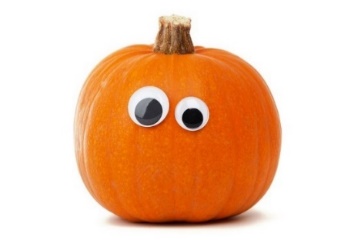 Annual Great Pumpkin ContestOctober 10 to 21
What are the details? Read on!
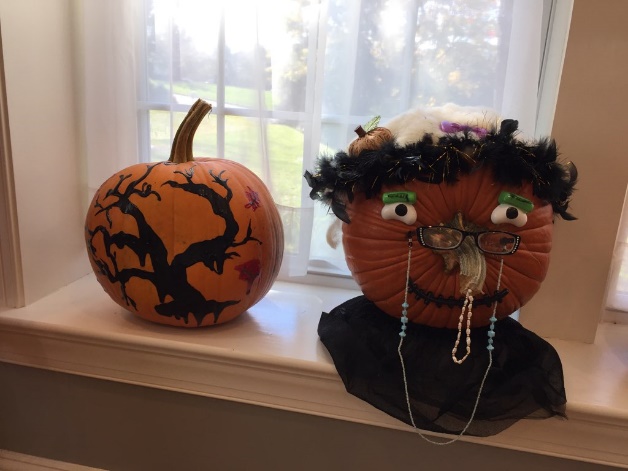 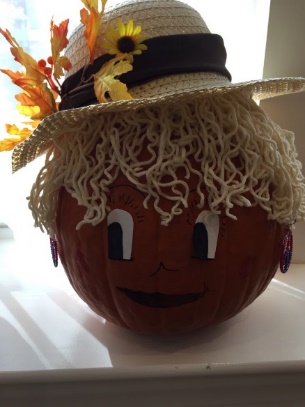 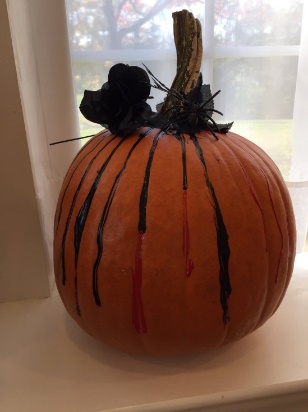 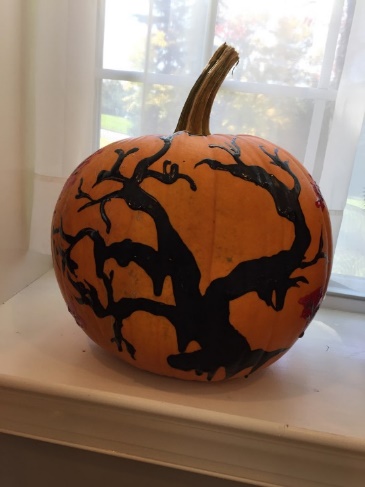 Keeping Busy
Page 11
NEW DATES!
AARP Driver Safety & Technology ClassesMonday, October 24 andTuesday, October 25
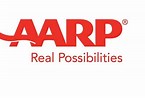 See last page for more details.
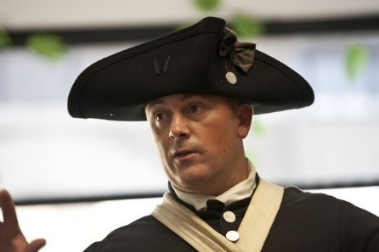 A Historical Presentation onThe Legend of Sleepy Hollow
Tuesday, October 18 at 7 PM
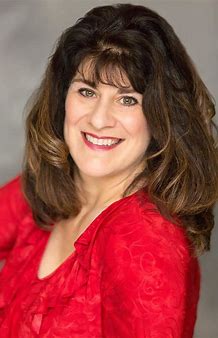 Maria DamoreFriday, October 28 at 4:15 PM
Maria Damore will be performing on Friday, October 28 at 4:15 PM in the SRC Auditorium.
Getting Through the Holidays
Thursday, October 27 at 11 AM
Christa Hynson-Weyant of Brookdale Hospice offers support and suggestions for those who have experienced any kind of loss.  Christa has hosted grief support groups on campus before and comes highly recommended by former participants.  
Group is intentionally kept very small, and is open only to residents of BRC and SRC.  Held in the BRC McMenamin Rec Center. The group meets on three Thursdays at 11 AM on October 27, November 03, and November 10.  RSVP by Tuesday, October 25.
Join us on Tuesday, October 18 at 7 PM in the SRC Auditorium for a riveting presentation on the truth behind the Legend of Sleepy Hollow and the Headless Horseman.  The residents of Sleepy Hollow believed the Headless Horseman was the ghost of a Hessian soldier.  The Hessians were soldiers from Northern Germany who were rented from German princes to fight for the British in the Revolutionary War.  Join historical reenactor and lecturer Michael Jesberger for a program on one of America’s oldest short stories, which was based on real events that took place in the Hudson Valley of New York during the American Revolution.  Open to the public.  RSVP by Friday, October 14.
Keeping Busy
Page 12
Medicare and Your Retirement  
Tuesday, November 1 at 10 AM 
Bonnie Thompson of Edward Jones Financial will discuss the role Medicare will play during your retirement on Tuesday, November 1 at 10 AM in the SRC Dining Room.  
The increasing cost of health care is a growing concern for current and future retirees.  Thirty years ago, retirees spent nearly twice as much on food as they did on health care; now the two expenses are nearly equal.  Bonnie will discuss Medicare coverage and traditional medical expenses, long-term medical expenses, and strategies for addressing out-of-pocket expenses.  Open to the public.  RSVP by Friday, October 28.
Navigating Medicare Open Enrollment
Thursday, November 3 at 6:30 PM 
The open enrollment period in which you can choose a new Medicare plan is from October 15 to December 7.  Now is the time to get the facts and educate yourself on Medicare.  Join Ed, resident of SRC, and a Certified Medicare Counselor, on Thursday, November 3 at 6:30 PM in the SRC Dining Room as he explains Medicare in simple terms, shares Medicare updates, and discusses items to consider when choosing a plan.  Ed will discuss the differences between Medicare, Medicare Supplemental, and Medicare Advantage.  A Question and Answer session will follow.  This is a great follow-up to Bonnie Thompson’s “Medicare and Your Retirement” presentation. RSVP by Tuesday, November 1.
Self-Defense for Seniors
November 9, 16, & 30 at 1 PM  
Master Kurt Miller of Master Kim’s Black Belt Academy will lead a 3-part presentation on self-defense in the SRC Auditorium.  Participants must attend all 3 dates, as instruction is sequential.  
Class 1 will teach situational awareness and how to be prepared for a confrontation.  
Class 2 will involve role-play between the participants and instructor, and blocking and striking techniques will be taught. 
Class 3 the instructor will suit up in a protective suit and simulate an attack on pre-selected participants using blocking and striking techniques taught in Class 2.   
Participants from Classes 1 and 2 are welcome to attend Class 3 to observe, and are not required to participate in attacks unless they desire.  
Participants will be required to sign a waiver at the time of registration.  
Open to the public.  We expect this to be a well-attended series, so please remember to RSVP by Monday, October 31.
Keeping Busy
Page 13
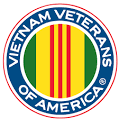 Vietnam Veterans
1st Tuesday at 7 PMSRC Dining Room
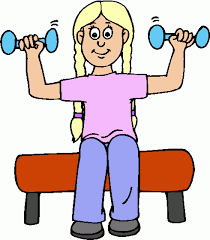 Exercising
Monday, Wednesday, Friday at 9 AM (JoAnne)
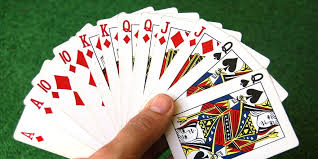 Pinochle
Thursdays at 2 PM – SRC Dining Room
Hoagie/Sandwich Night
1st Wednesday at 5 PM  Hoagies are pre-ordered and delivered.(Jeannette)
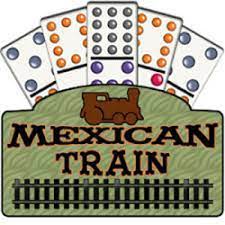 Mexican Train Dominoes
Tuesdays at 2 PM (Donna )
American Legion
4th Thursday at 7 PMSRC Dining Room
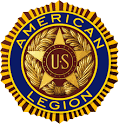 Breakfast Bar
2nd & 4th Tuesday(Rozanne)
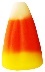 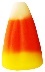 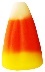 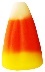 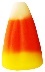 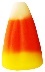 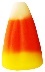 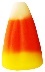 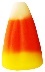 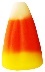 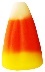 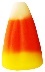 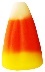 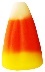 Men’s Breakfast Club
4th Wednesday(Wayne)
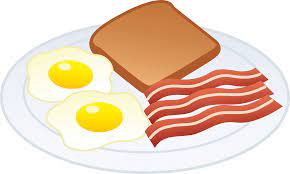 Yoga – SRC Auditorium
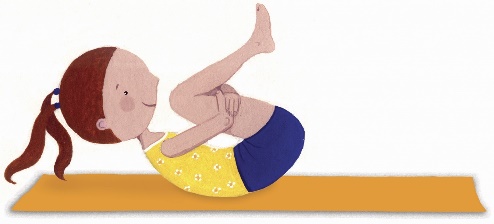 TUESDAY – CHAIR YOGA - 3:30 PM
WEDNESDAY – FLOOR YOGA - 9:30 AM
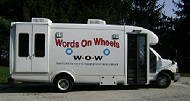 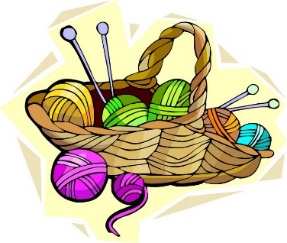 Words on Wheels
Monday, October 10 at 10 AM
Pickleball
Wednesdays at 5 PM
Fridays at 9 AMSanatoga Swim Club
Hooks and Needles
1st Tuesday at 2 PM – SRC Game Room
Bus Trips
Page 14
Sign up with the Office
RSVP by deadline
Limited seating
At least 10 participants needed for SRC Bus trip
Payment is due at time of sign up and is by Check Only (Payable to SRC)
LEGEND FOR AMOUNT OF WALKING
Little Walking
Plenty of Walking
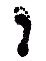 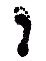 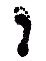 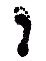 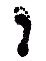 Tuesday – October 18 – Peddler’s Village with Scarecrows
Peddler’s Village is a storybook village with charming colonial-style buildings, award-winning gardens, and distinctive shopping, dining, and lodging. 
Lunch at your own expense is 12:30 PM at Cock & Bull
RSVP to the Office by Friday, October 14
LEAVE BEREAN PARKING LOT: 10:30 AM		Cost: $7.00
Tuesday – November 8 – Reading Museum
Join us for a 1-hour guided “Highlights Tour” at the Reading Museum. Fall highlights include: DaVinci – The Exhibition; American Adventure; Indigenous Identities – Portraits of Native Americans in the Civil War Era. 
Lunch at your own expense at Exeter Family Diner
RSVP to the Office by Friday, October 28
LEAVE BEREAN PARKING LOT: 10:30 AM		Cost: $11.00
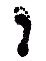 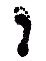 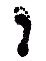 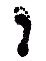 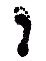 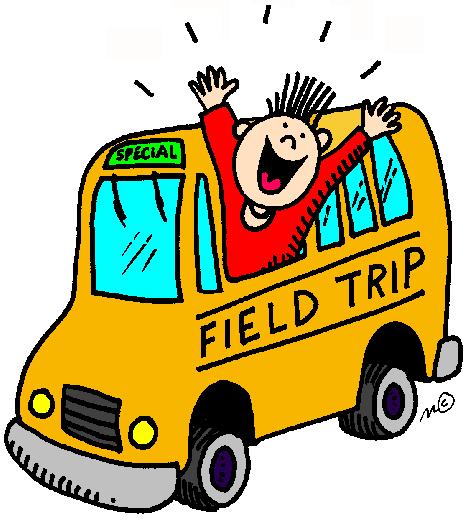 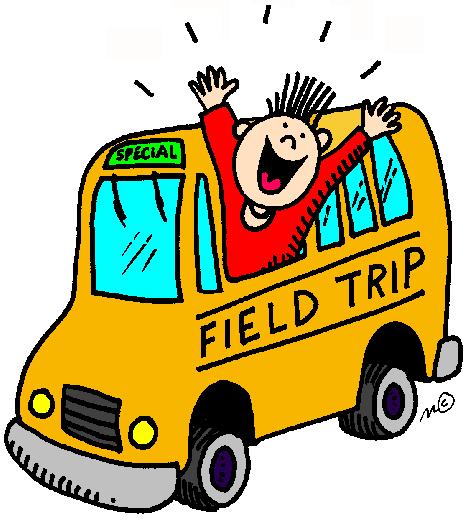 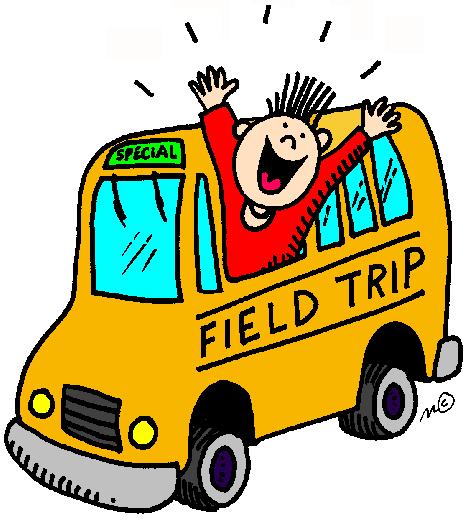 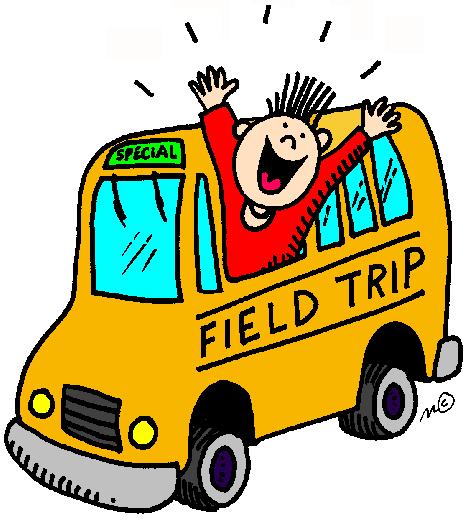 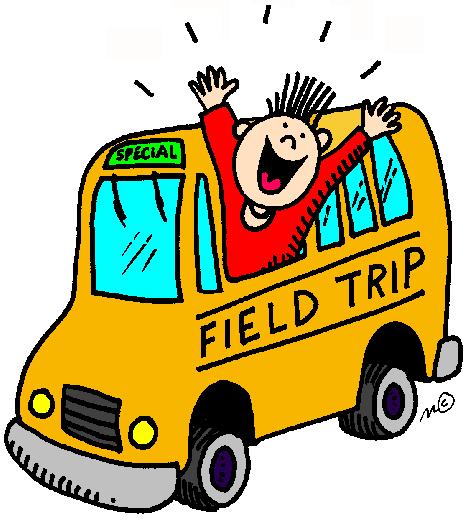 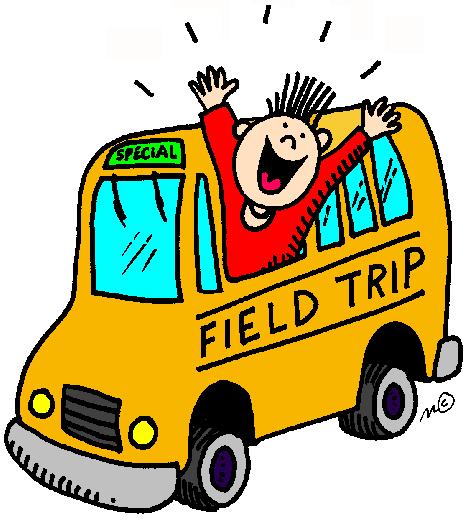 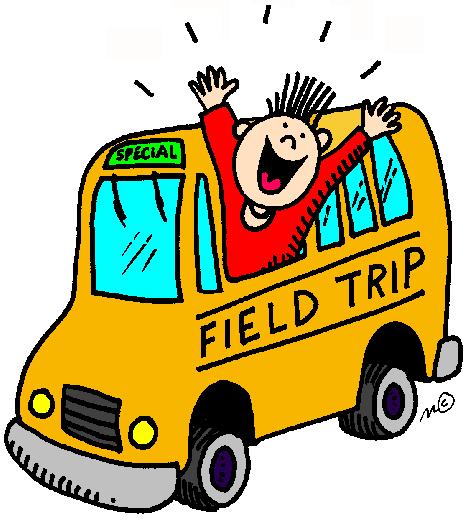 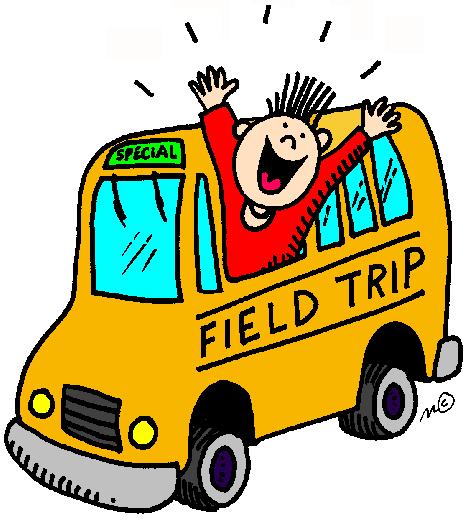 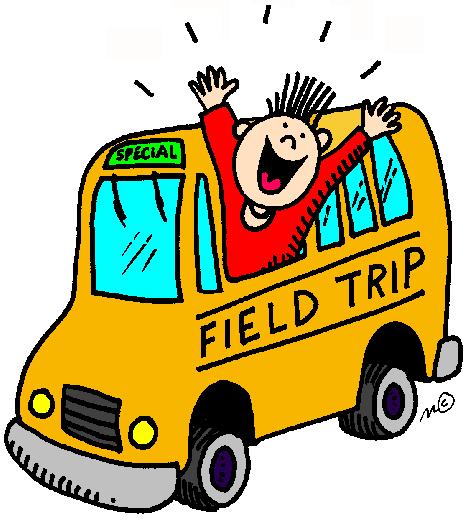 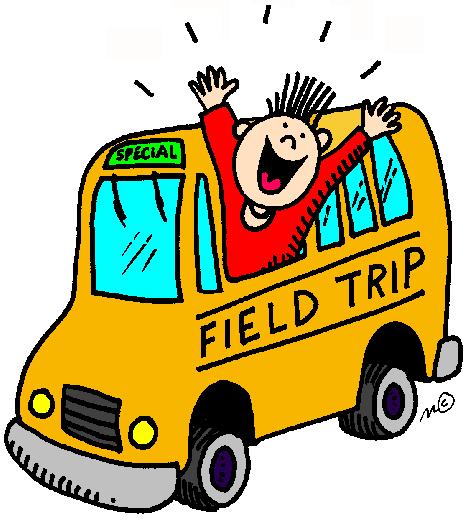 FULL
Wednesday – October 26 – Penn’s Peak“A Night on the Town with the Rat Pack”
These guys are as close to the real deal as the originals . . .
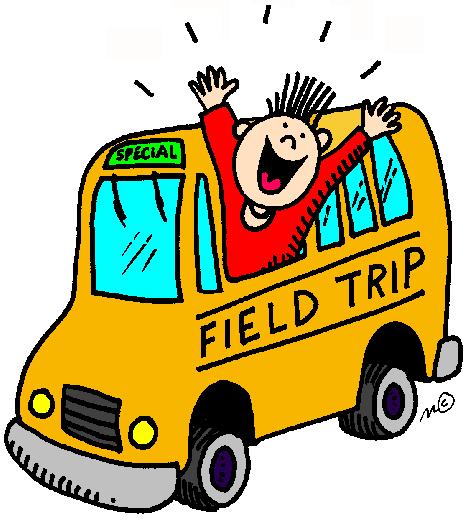 Thursday – November 17 – American Music Theatre“Home for the Holidays”
The day begins with a delicious family style meal . . .
FULL
New Hanover AARP Trips
Checks Payable to: “New Hanover AARP”
Details posted on the Library Bulletin Board.
RSVP to Carol Griffith (484-624-8314)
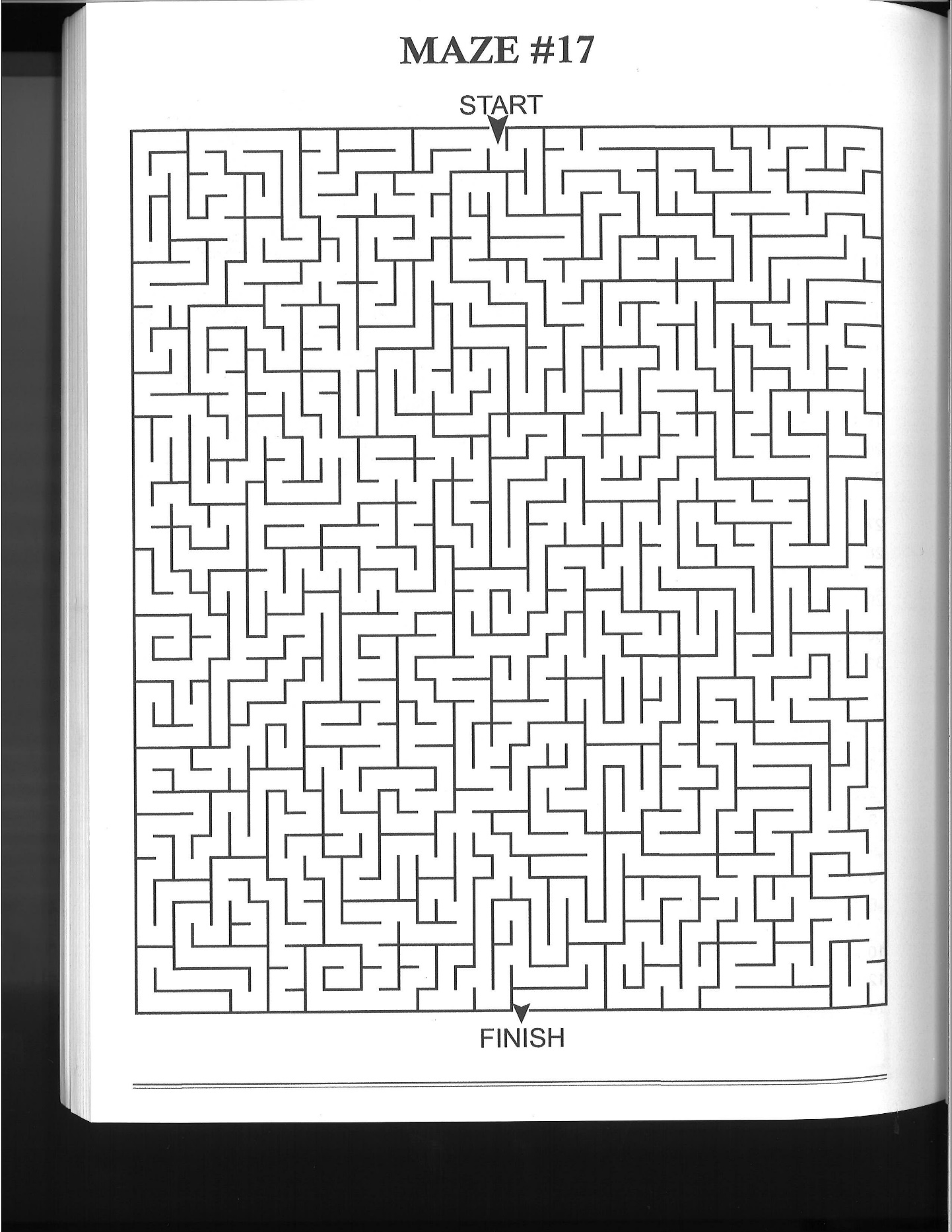 CANDY CORN FUN FACTS
Yes, there's actually corn in it. Corn syrup, if that counts.
Each kernel has three colors, about 7 calories and a lot of sugar. 
Manufacturers will produce more than 35 million pounds of the tricolored candy this year. That's almost 9 billion pieces.
It used to be made by hand in large kettles. It dates to the 1880s, before the automobile and the commercial telephone.
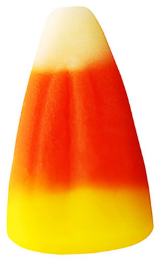 There's a proper way to eat it. OK, not really. But many people believe that candy corn should be nibbled in a certain manner. While almost half of candy corn consumers gobble the whole piece at once, 43% start with the narrow white end. Another 10% -- the true renegades -- begin eating the wider yellow end first. 
It can be deep-fried. 
There are versions for other holidays.  It's not just for Halloween any more. Manufacturers now produce "Indian corn" (with a brown end instead of yellow) for Thanksgiving, "Reindeer corn" (red and green) for Christmas, "Cupid corn" (red and pink) for Valentine's Day, "Bunny corn" (white and various bright colors) for Easter and "Freedom corn" (red, white and blue) for July 4.  Can green "St. Paddy's corn" be far behind?

Information from CNN.com
SMART DRIVER COURSE(The complete course is two 4-hour sessions)
Monday, October 24  – 1 to 5 PM
Tuesday, October 25  – 1 to 5 PM
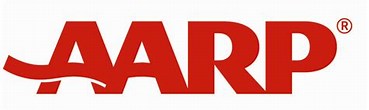 SEATING LIMITED
RSVP TO THE OFFICE BY FRIDAY, OCTOBER 21

$20 for AARP Members;       $25 for Non-AARP Members
AARP membership is NOT required. All drivers are welcome.
(Payable by check or money order to AARP Smart Driver Course.)
The course is based on the latest driver safety research and insights. Take the course to learn evidence-based safe driving strategies and refresh your knowledge of the latest rules and hazards of the road. After course completion, you may be eligible for a multi-year auto insurance discount (check with your insurance company).
The AARP Smart Driver Course will:
Refresh your driving skills 
Teach you the new rules of the road
Discuss techniques for handling left turns, right-of-way, and roundabouts
Explain research-based strategies to help keep you & your loved ones safe behind the wheel
Plus, there are no tests to pass.
Smart DriverTEK Class 
Monday, October 24 10 to 11:30 AM
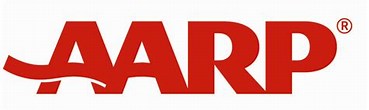 This is a free class
AARP membership is NOT required. All drivers are welcome.
You’re in the driver’s seat!Learn about the latest technical features in a car.
SEATING LIMITED
RSVP TO THE OFFICE BY FRIDAY, OCTOBER 21
The AARP Smart DriverTEK Class is an educational program explaining updated technology available to drivers which can enhance driving safety and extend safe driving years.  All drivers can attend!  This is a stand-alone workshop; you do not need to be attending the AARP Smart Driver Course.  AARP membership is not necessary, and the workshop is free. As a result of the program, drivers:
Become more up to date on available safety technologies in cars (e.g., Smart headlights, Adaptive Cruise Control, Blind spot Warnings, and six others)
Recognize how technologies might enhance driving safety and extend safe driving years
Improve your understanding of the benefits of safety technologies
Learn how to properly use vehicle safety technologies